Основные средства связи
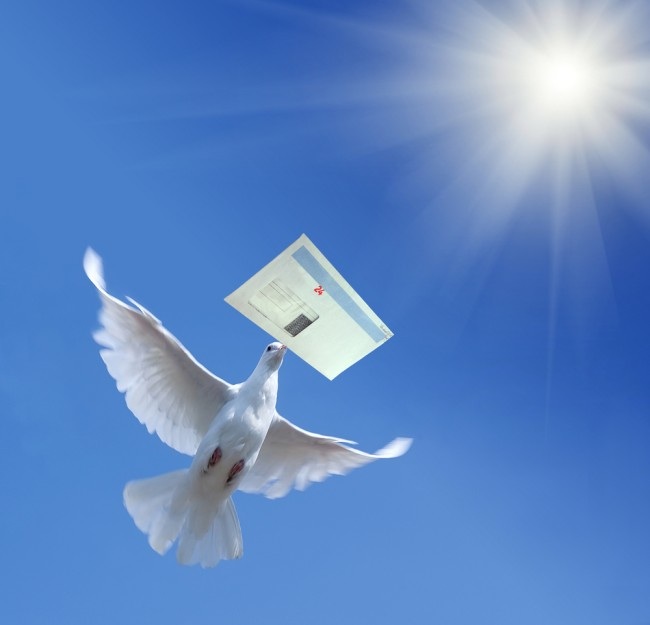 Уроки СБО
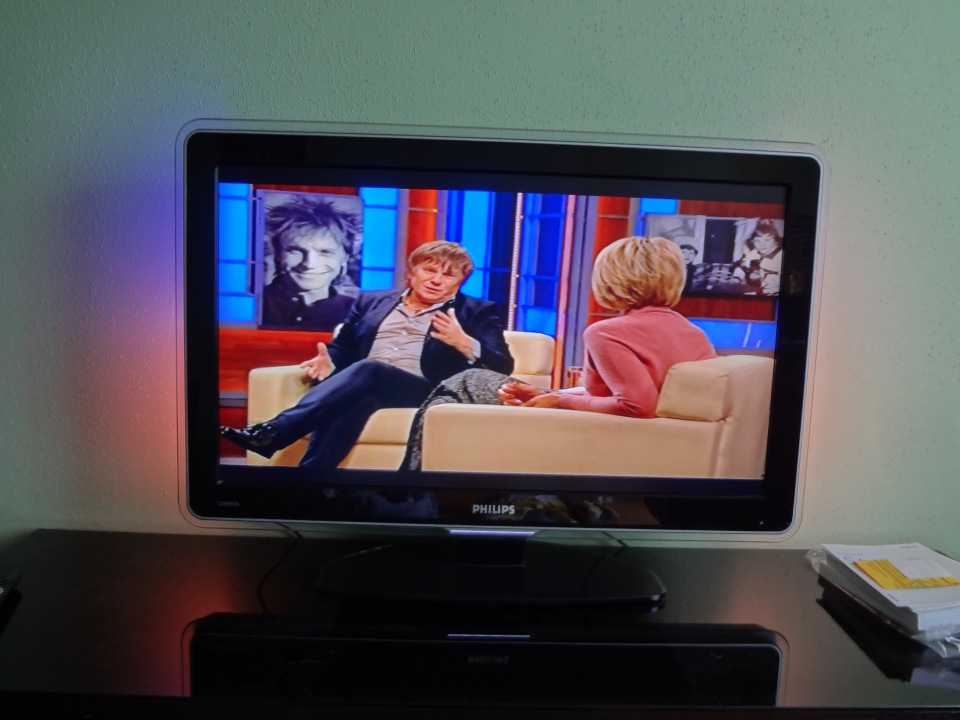 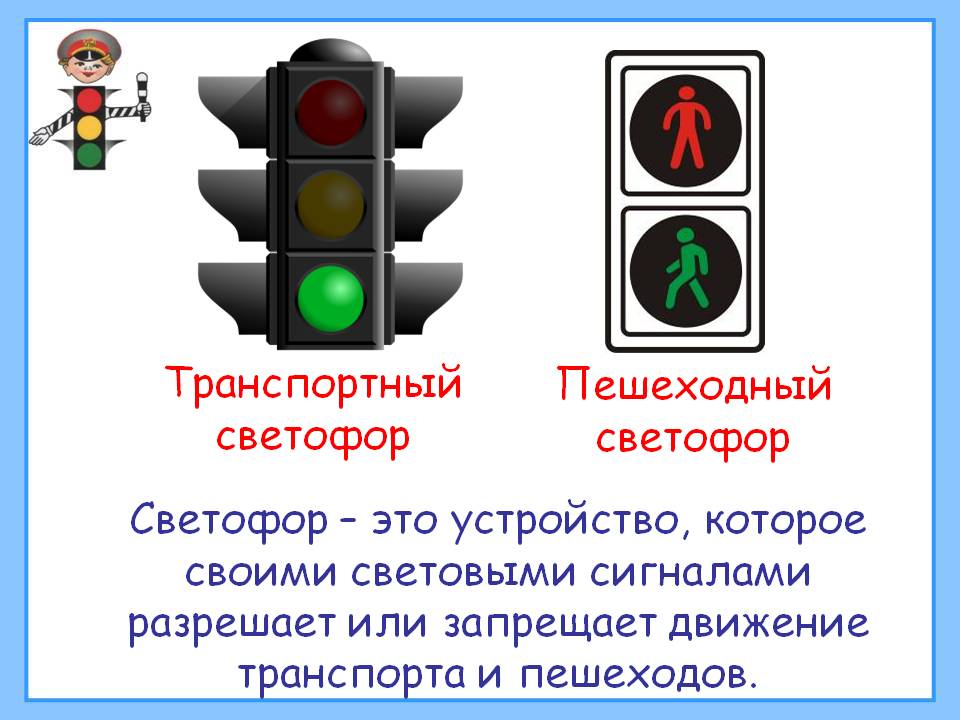 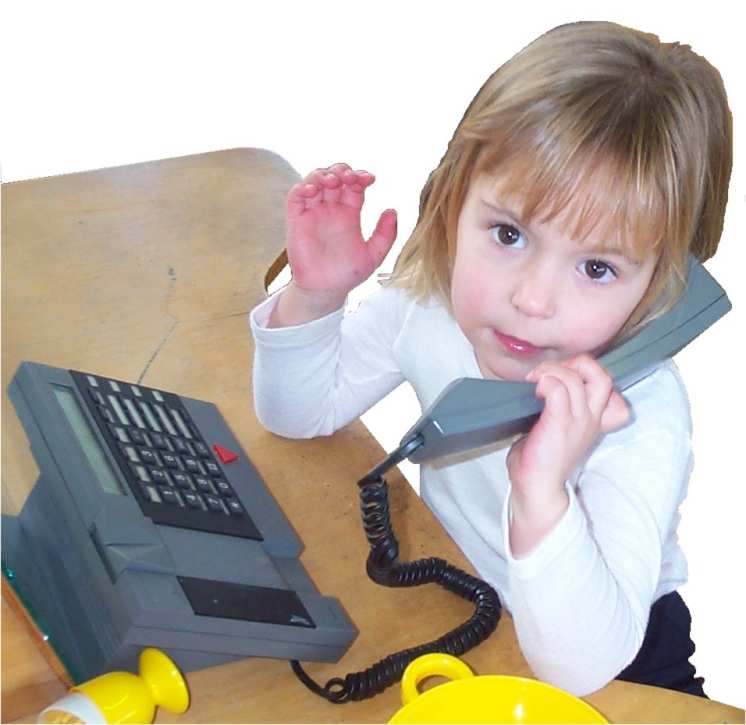 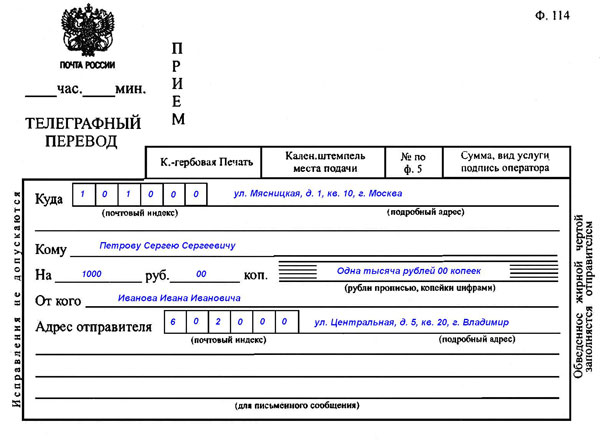 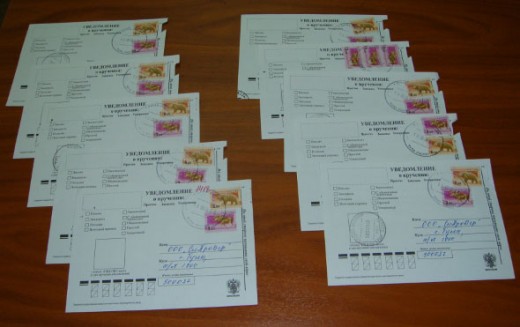 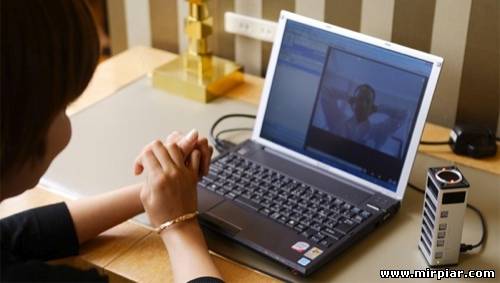 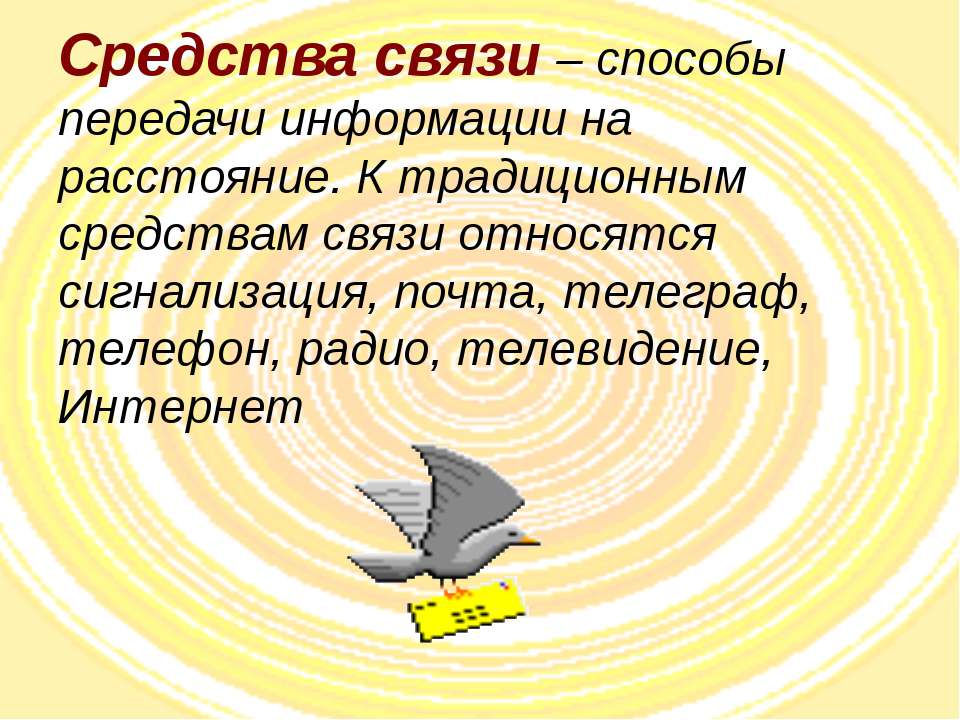 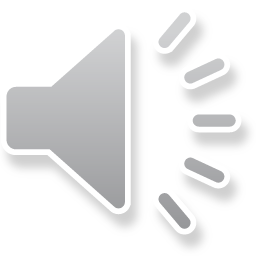 Отгадай!
Телефон
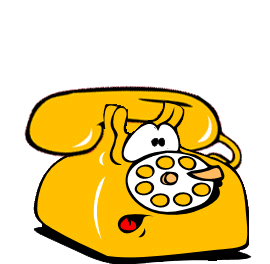 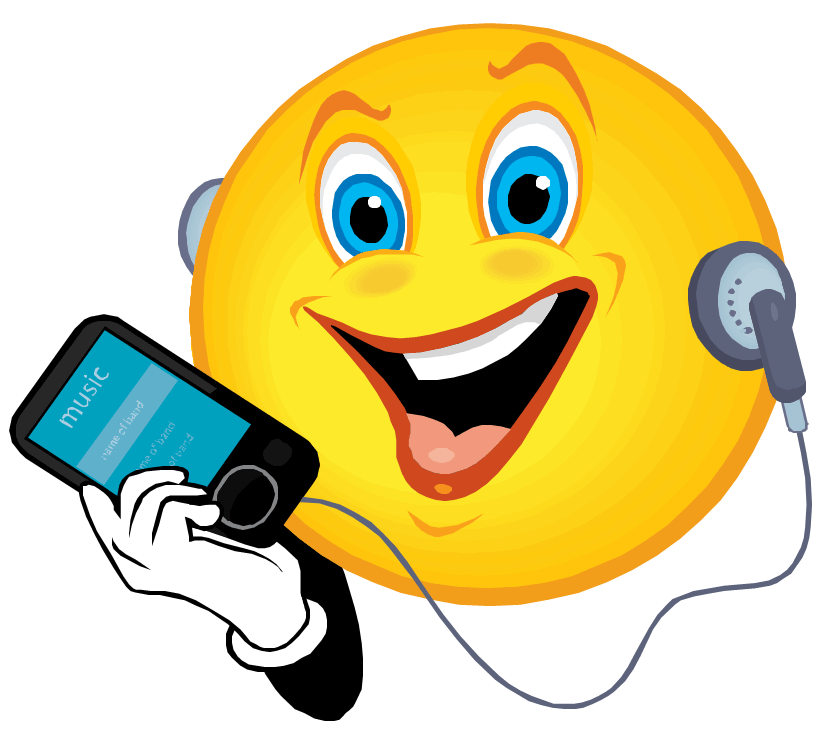 Тема урока:
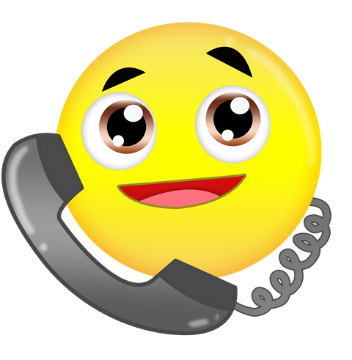 «Телефон. Виды телефонной связи. Правила вызова экстренных служб»
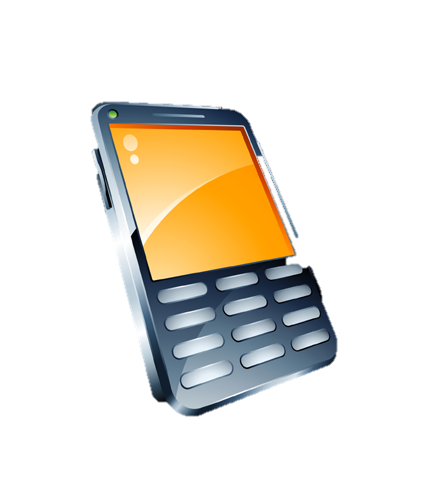 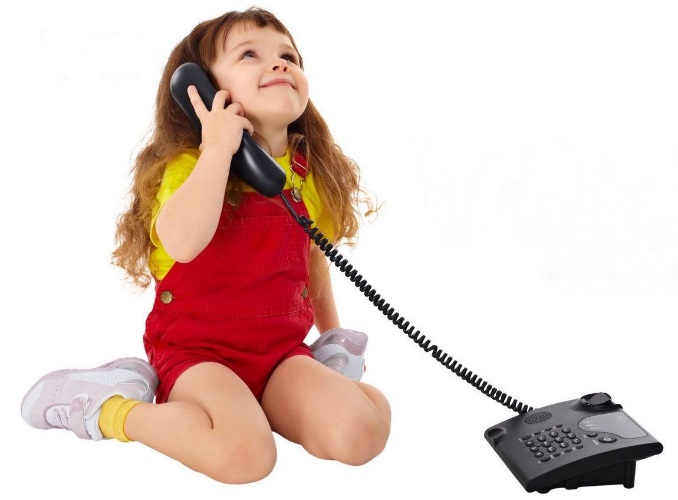 Телефоны прошлого
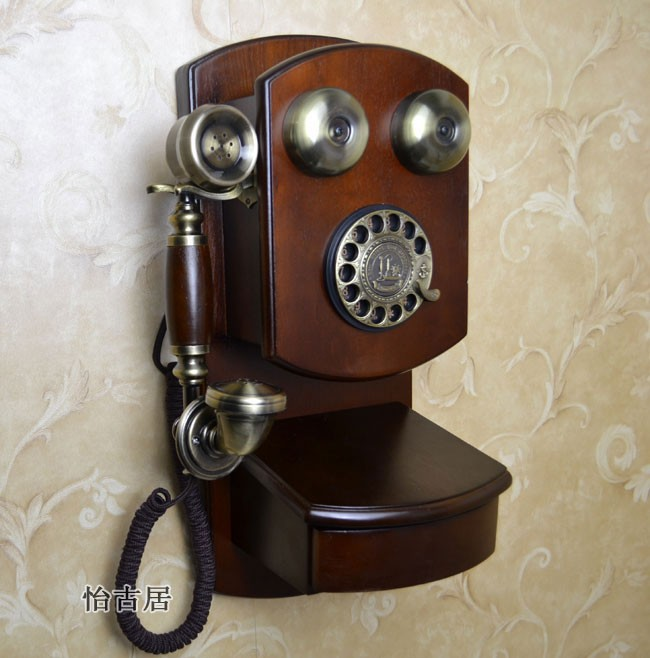 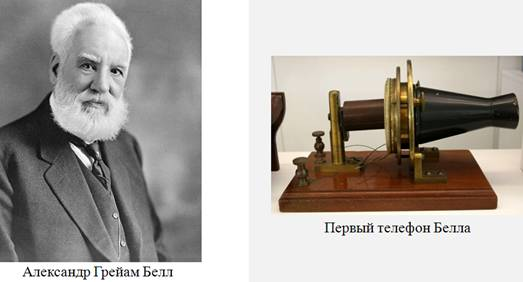 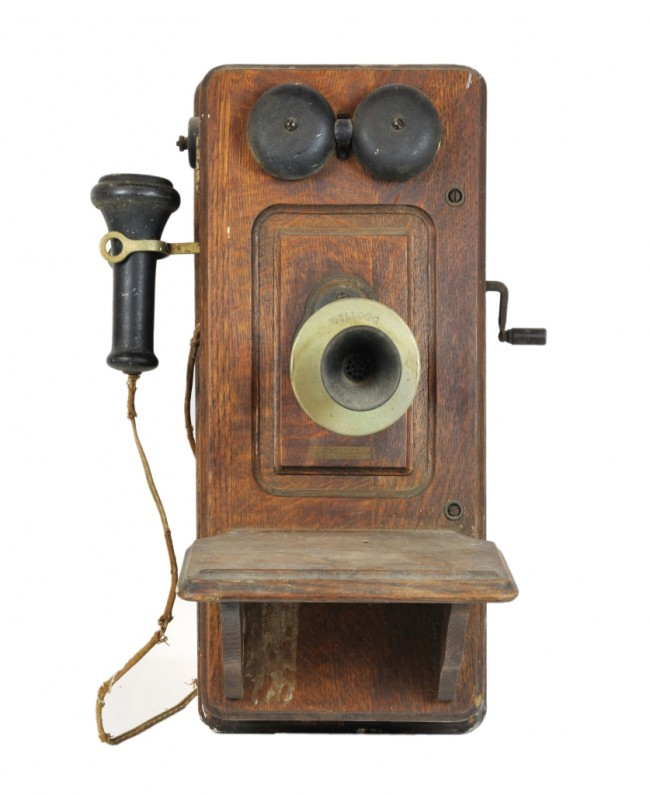 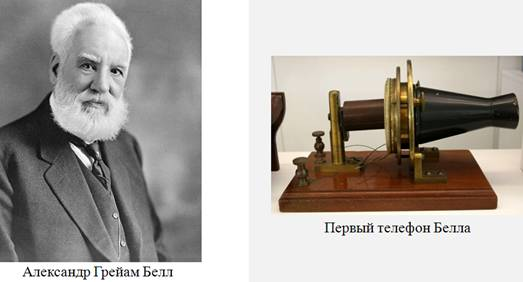 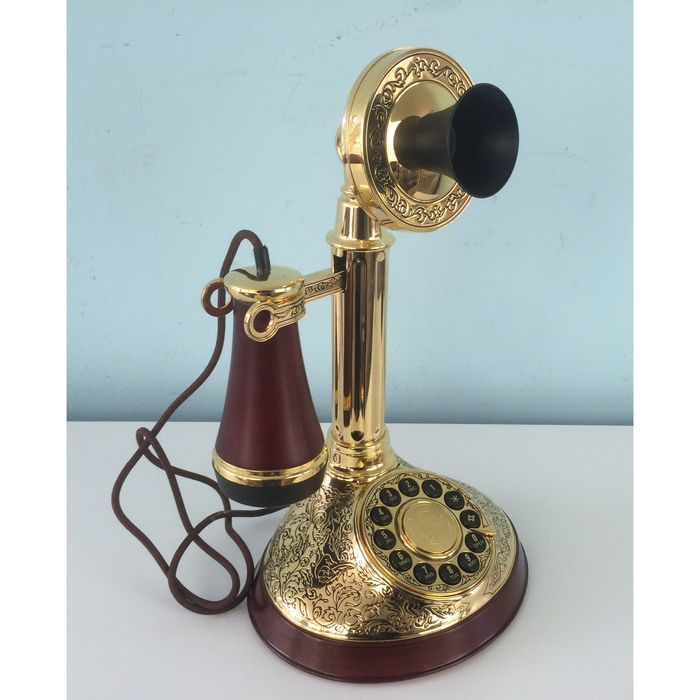 Телефон-автоматТаксофон
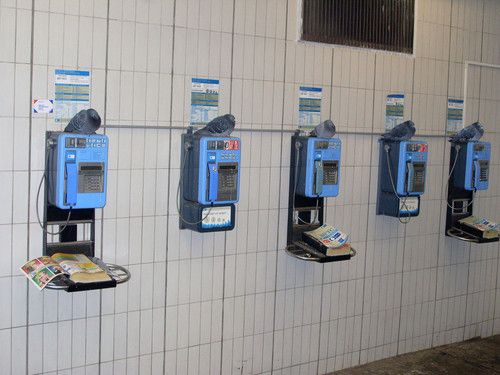 Городской проводной телефон
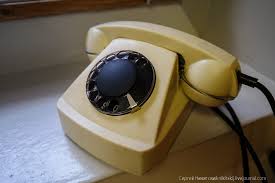 Мобильная сотовая связь
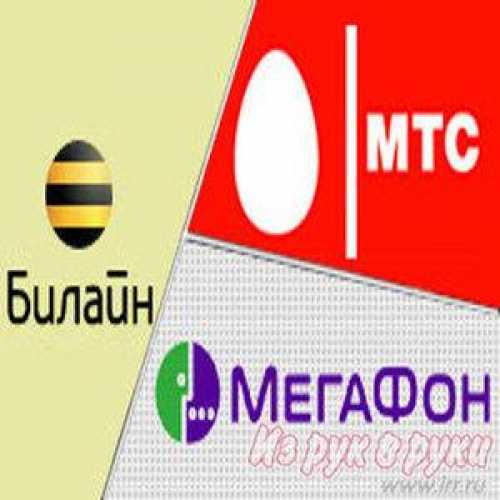 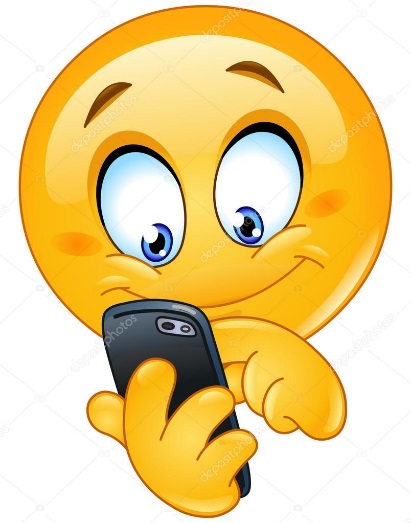 Смартфоны айфоны
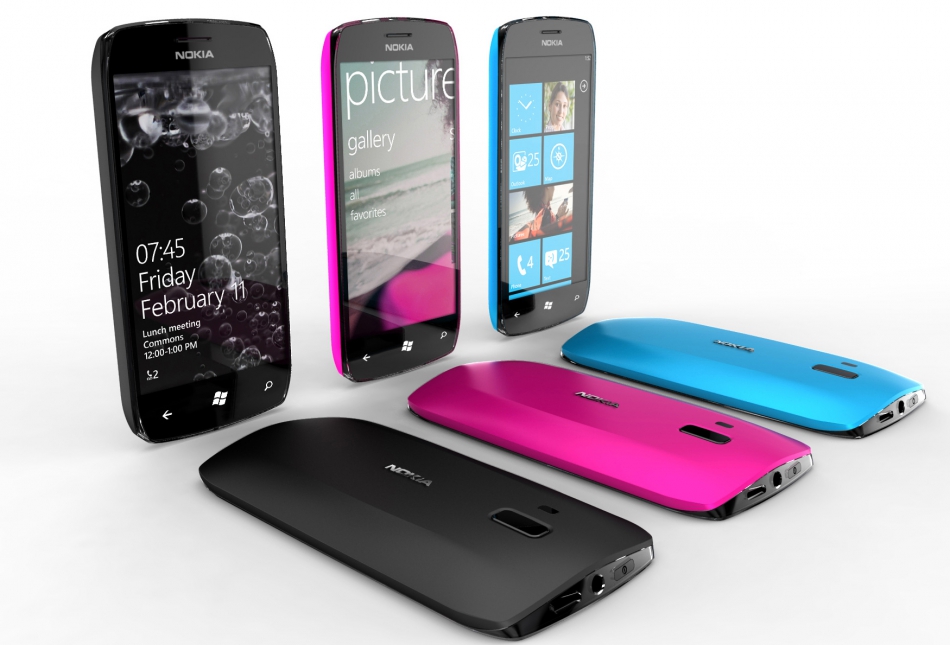 Виды телефонной связи
Телефонную связь можно разделить на два вида по способу передачи сигнала:
по проводам –            1. Проводная связь
с помощью радиосигнала –                    2. Мобильная связь
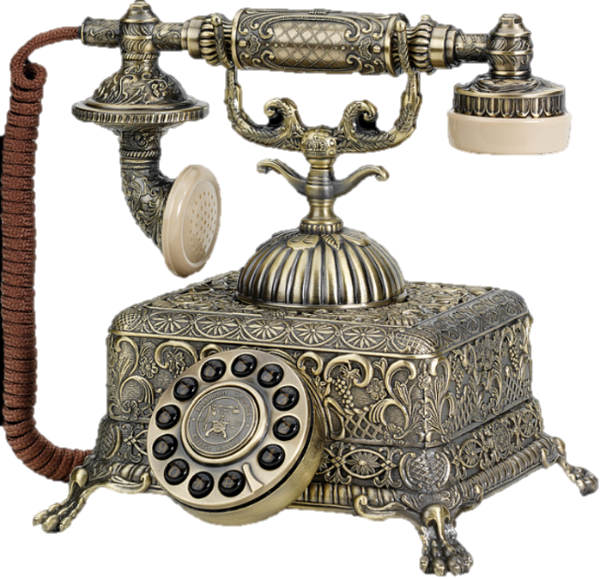 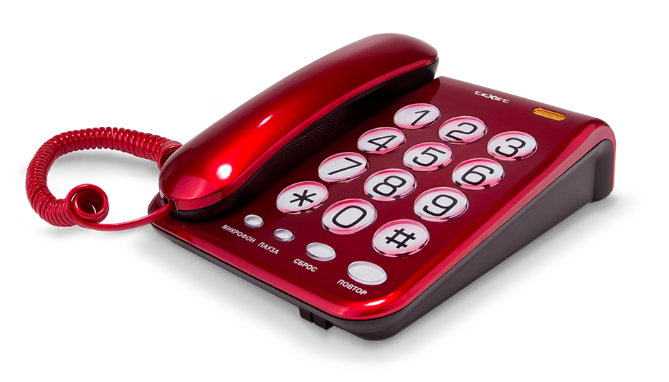 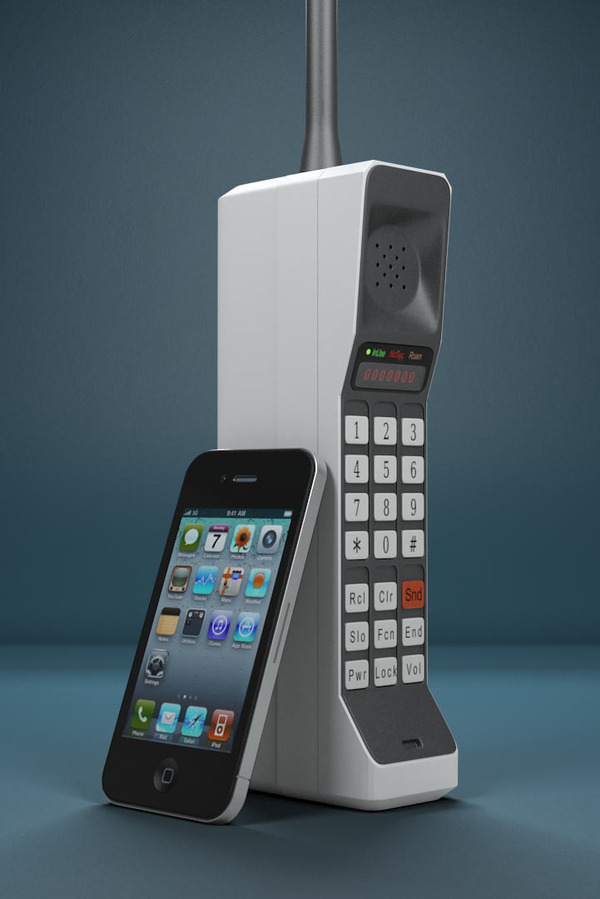 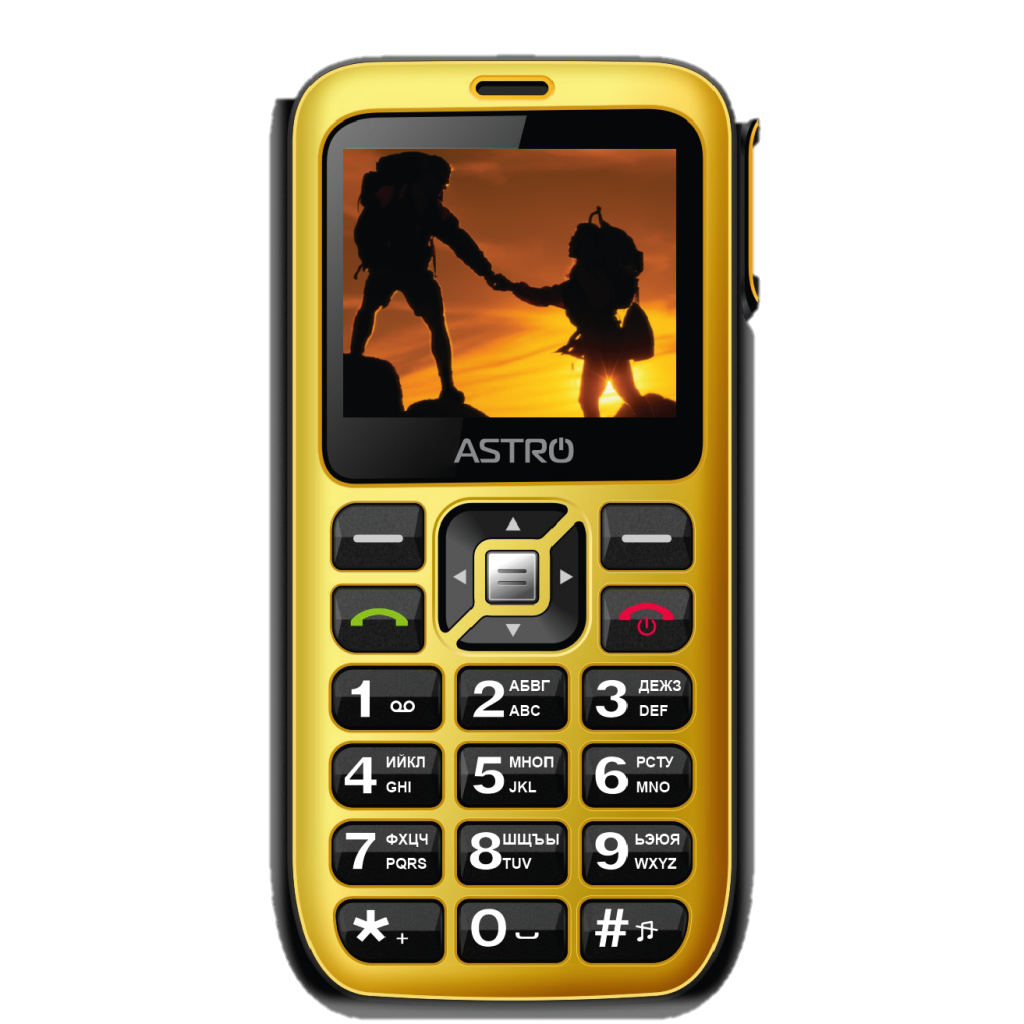 Экстренные службы
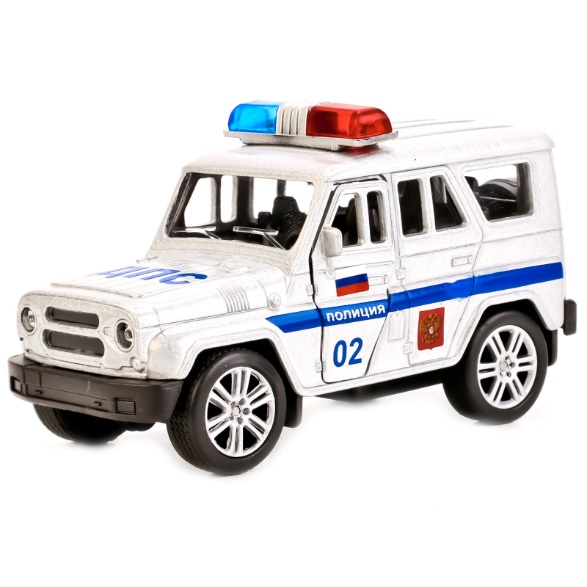 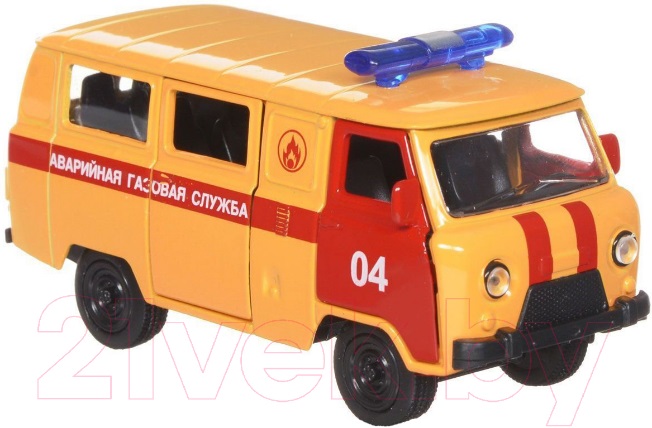 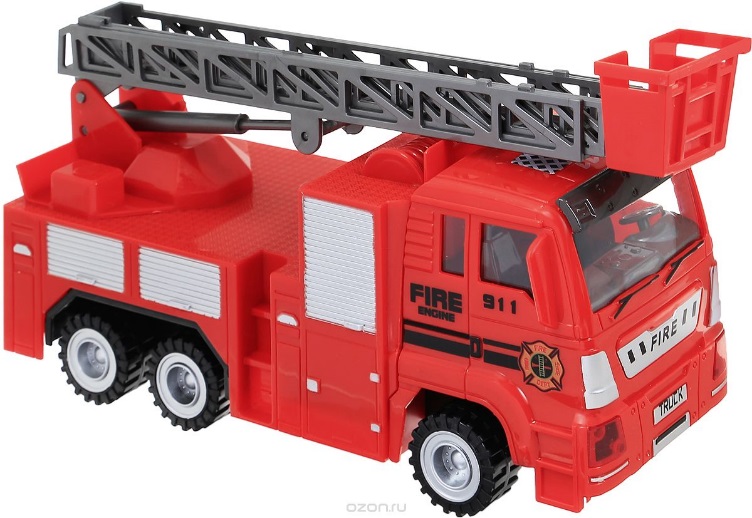 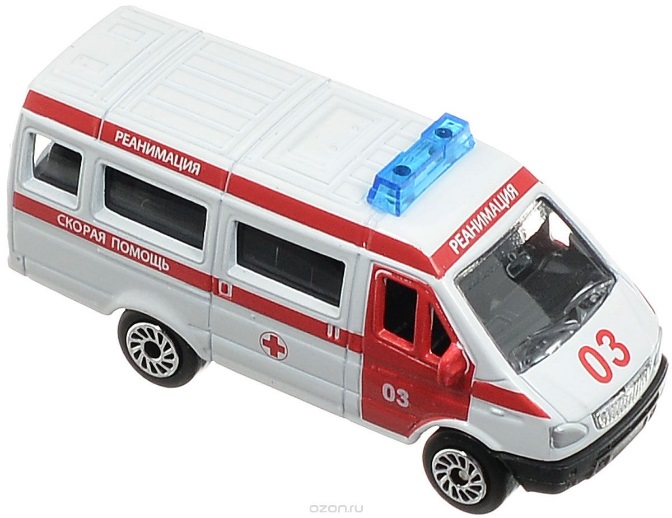 Телефоны экстренных служб
01 - 101- пожарные, МЧС
02 - 102- полиция
03 - 103- скорая помощь
04 - 104- аварийная газовая   служба
112- единая служба спасения
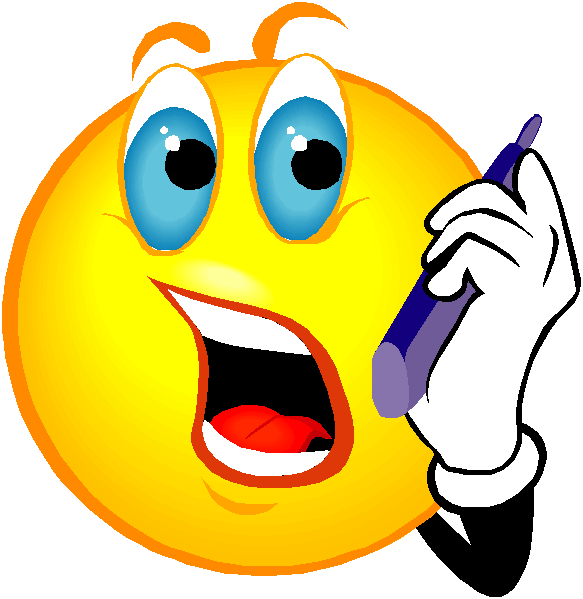 По какому телефону будешь звонить?
101
103
104
102
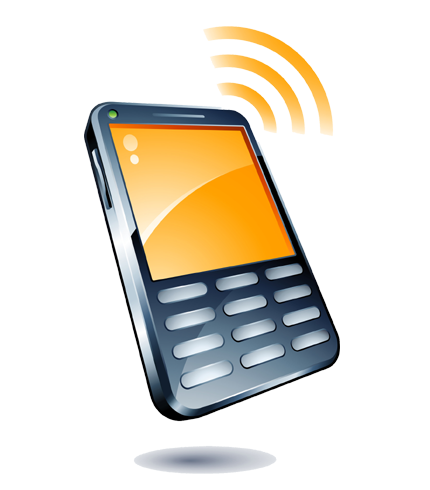 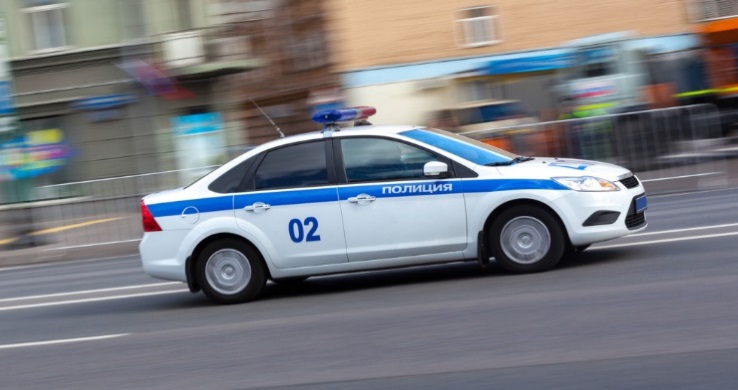 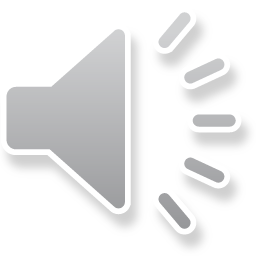 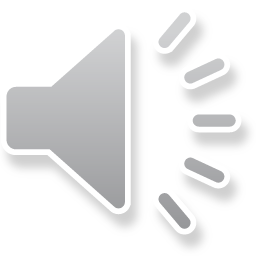 По какому телефону будешь звонить?
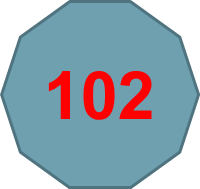 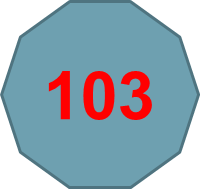 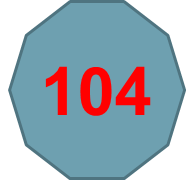 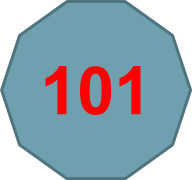 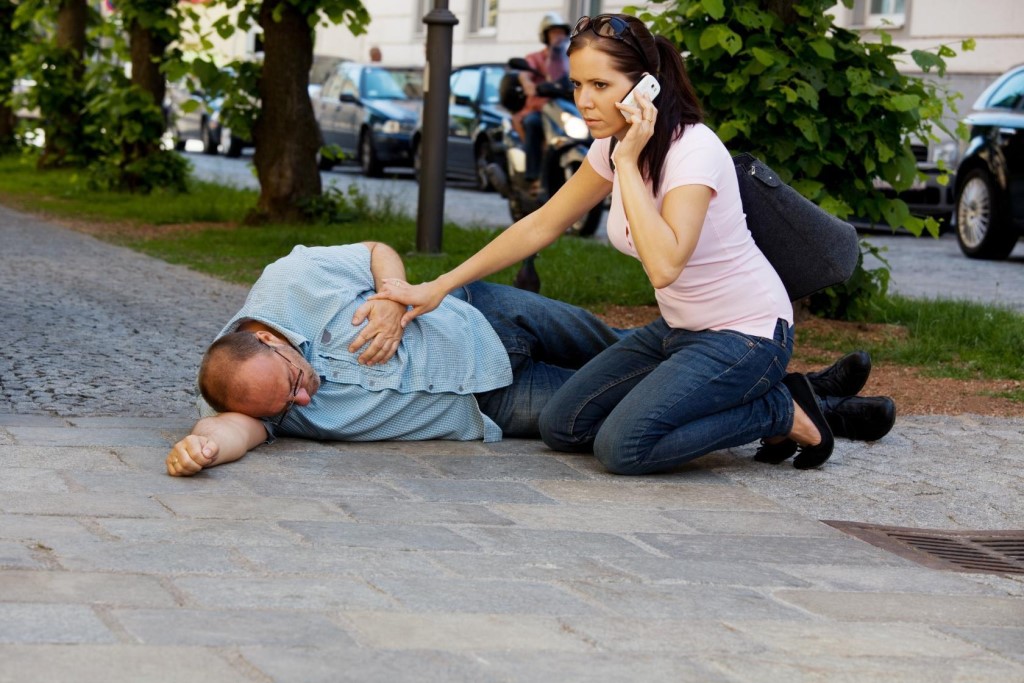 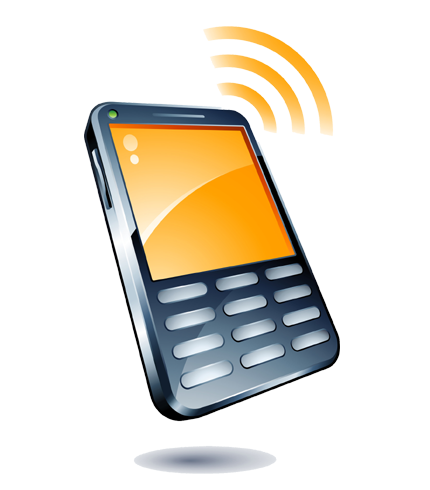 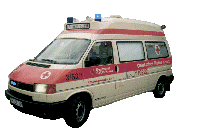 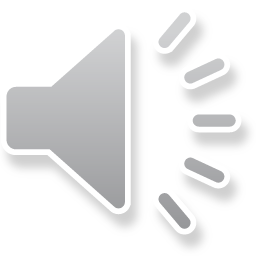 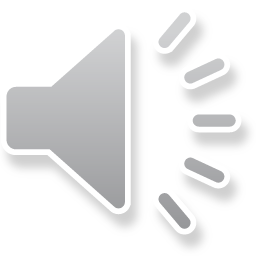 По какому телефону будешь звонить?
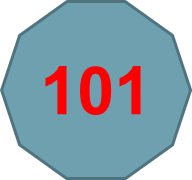 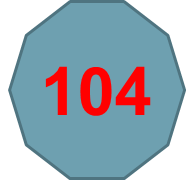 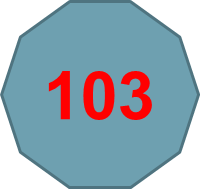 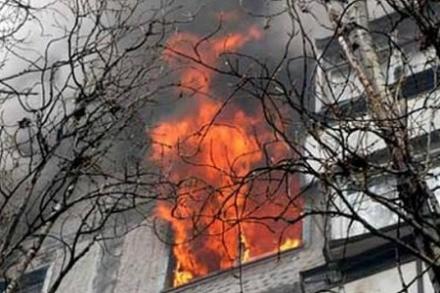 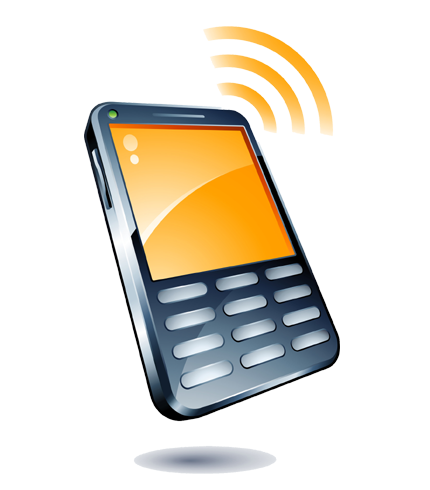 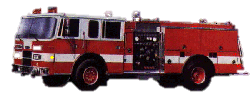 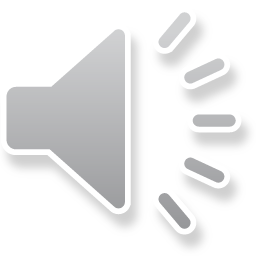 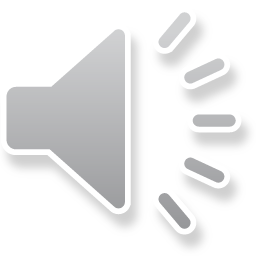 По какому телефону будешь звонить?
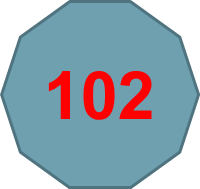 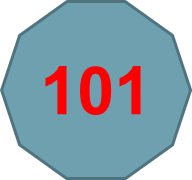 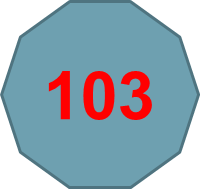 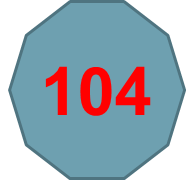 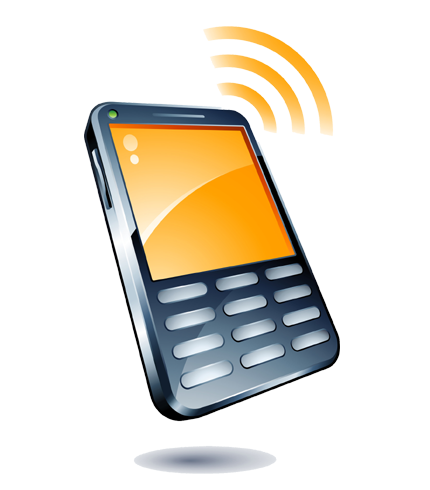 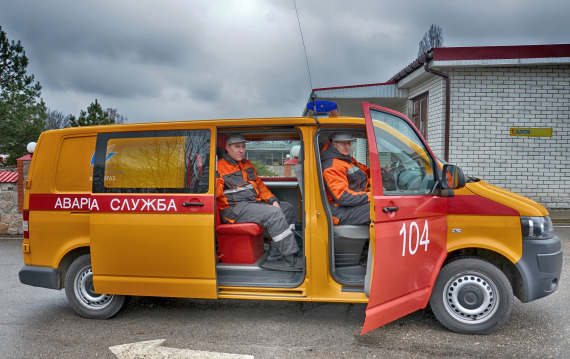 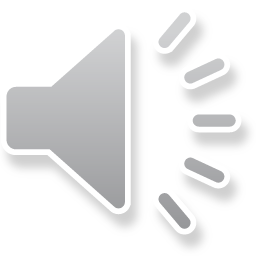 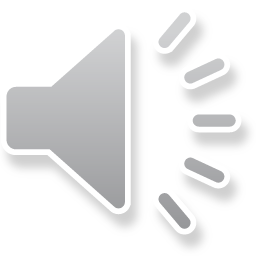 Объясни ситуацию на фотографиях. Что    может произойти?
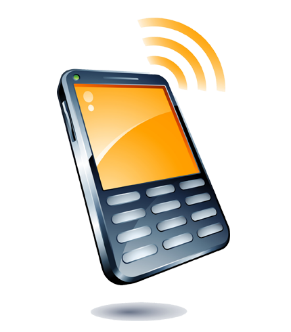 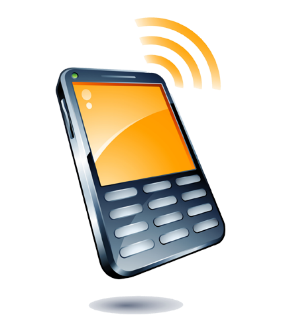 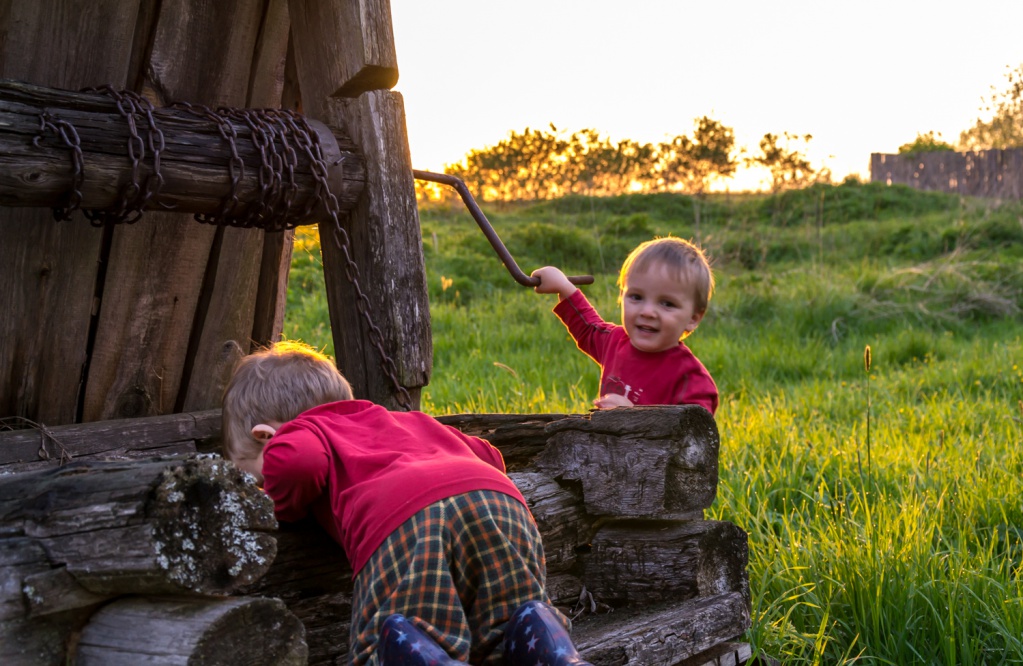 101
112
Срочно вызывайте МЧС – службу спасения!
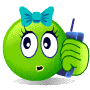 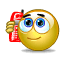 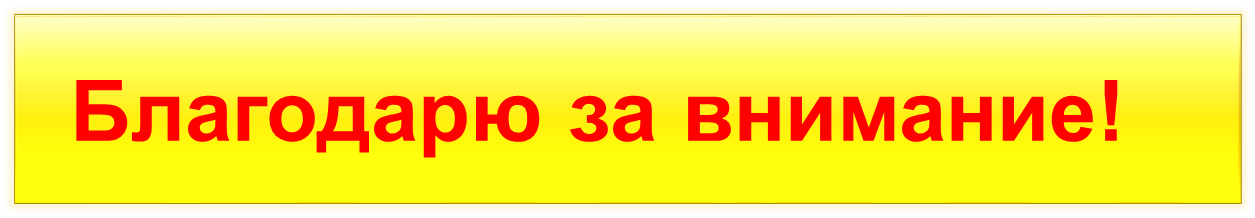 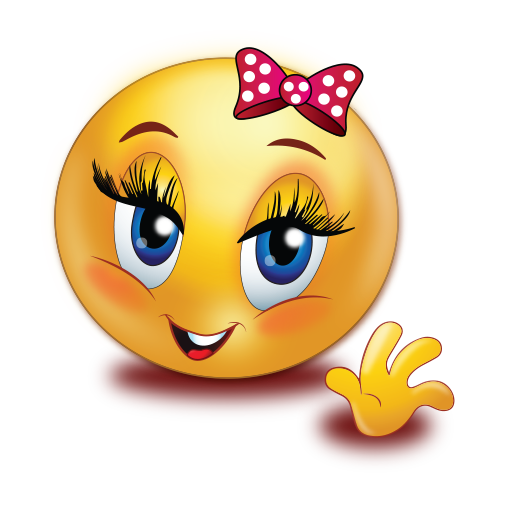 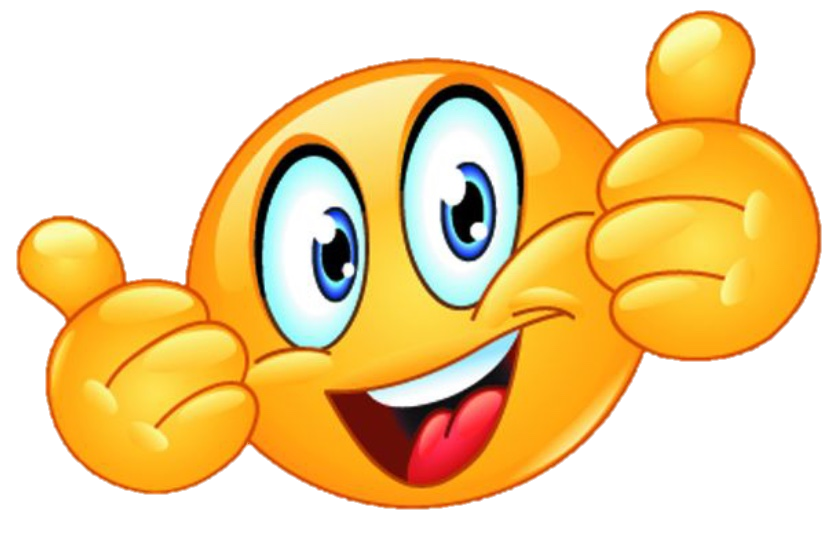 Все супер молодцы!